АФТÆ У ÆВИ НÆУ?
-Ис нæ бур хъугæн къæлæу.
-Афтæ  нæу?
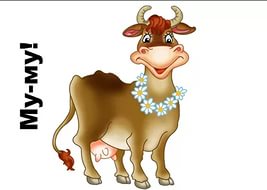 -Бирæгътимæ хъазы цæу.
Афтæ нæу?
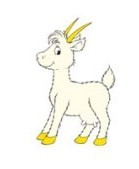 Пылæн ,дам, йæ хуыз сырх у.
Афтæ у?
-Судзины бырынкъ цыргъ у.
Афтæ у?
-Гæды хизынмæ цæуы.
Афтæ у?
-Кæсаг, дам, хъæрæй кæуы.
Афтæ у?
-Теуайы рагъ , дам, лæгъз  у.
Афтæ у?
-Хъæды цæрæг фос – сырд у.
Афтæ у?
-Цæфхад садзæг та куырд у.
Афтæ у?
Суинаг коммæгæс гуырд у.
Уый нæ бæстæйæн фырт у.